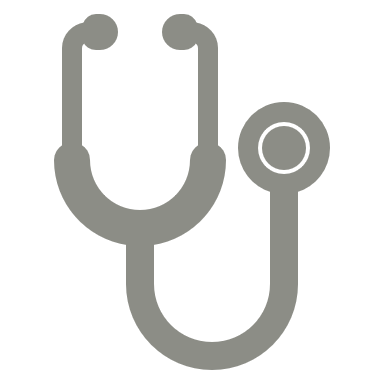 Der Krankenpfleger
Wie wird man Krankenpfleger:
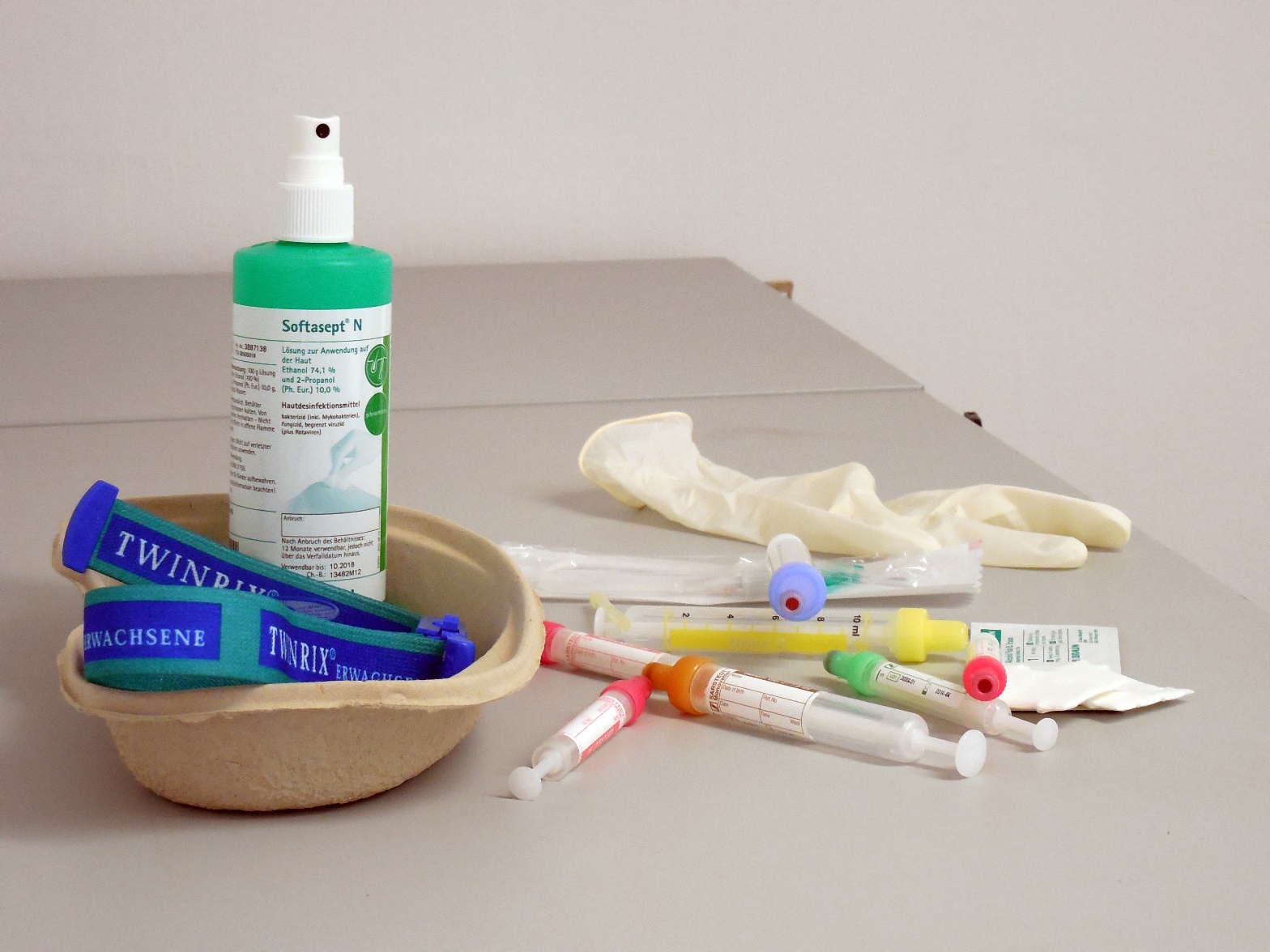 Anforderungen:
Beschäftigungsmöglichkeiten:
Krankenhäuser, Kliniken
Pflegeheim, Kuranstalten
Gesunheitsberatungsstellen
Arzt-und Facharztpraxen
Hospize
Wichtige Tätigkeiten:
Venenkanülen , Katheter , Magensonden etc. pflegen und dokumentieren
Fieber messen und Fieberkurven übertragen
Puls und Blutdruck messen
EKG schreiben
Patient*innen waschen, baden , unterstützen und Hilfe leisten
Infusionsleitungen spülen und Infusion abhängen
Patient*innen zu Behandlungen begleiten oder befördern
Wie viel verdient man als Krankenpfleger (Jahresbruttolohn):
Tirol :33, 509 Euro
Oberösterreich: 32,278 Euro
Steiermark: 34,843 Euro
Salzburg: 31,891 Euro
Nettogehalt im Monat:1663,49 Euro
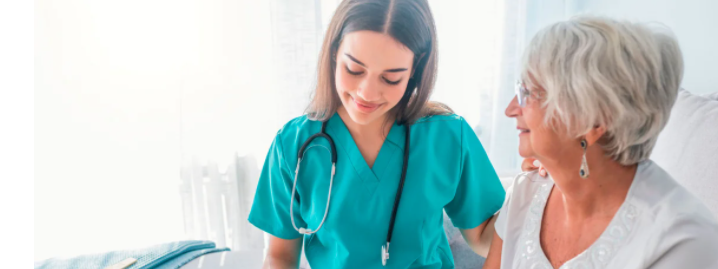 Fachkundliche Begriffe:
Blutplasma
Sepsis
Kardiologie
Vitalfunktion
EEG- Gerät
Drüse
Demenz
Weiterbildungsmöglichkeiten:
Kinder und  Jugendlichen Pflege
Kinderintensiv-pflege
Anästhesiepflege
Pflege im Operationsbereich
Pflege bei Nierenersatz-therapie
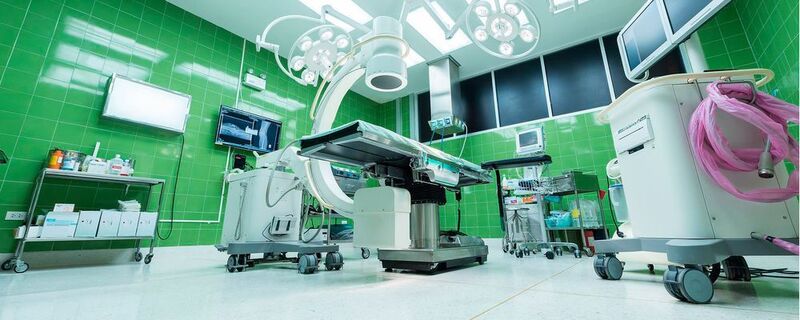 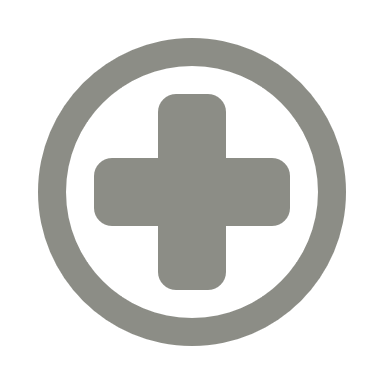 Mein Projekt:
Erste Hilfe Übungen
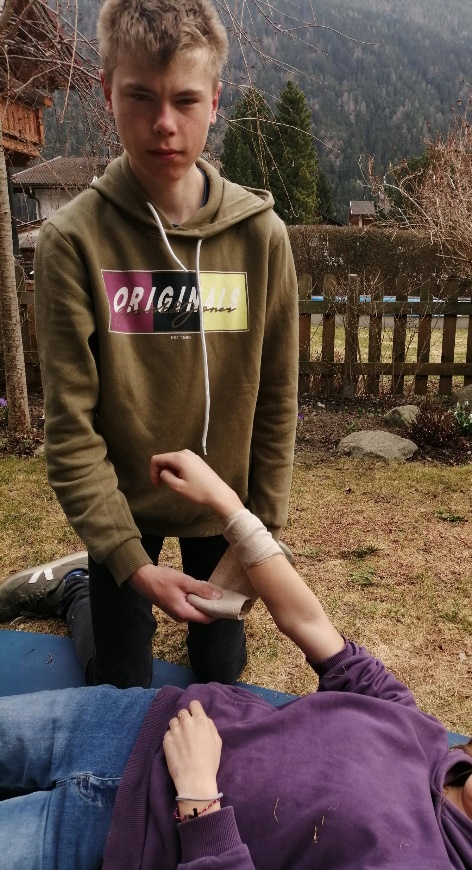 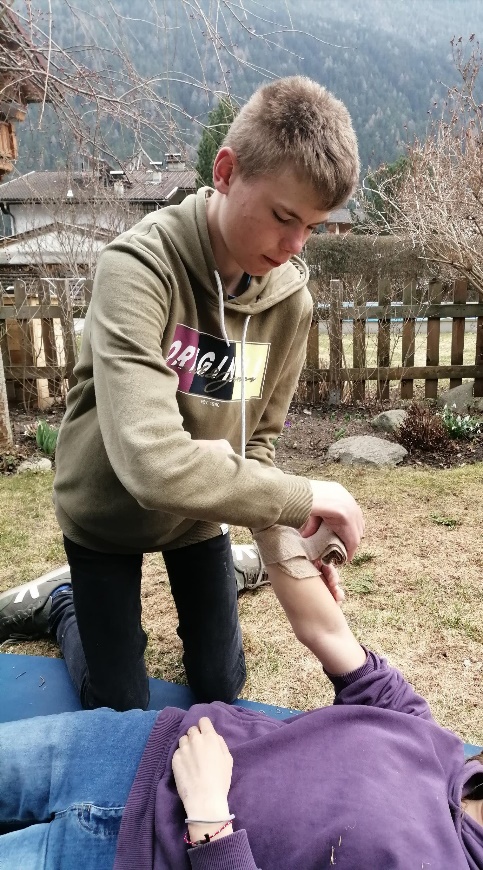 Verband anlegen
Herzdruckmassage
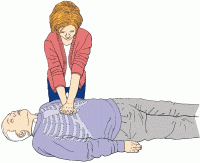 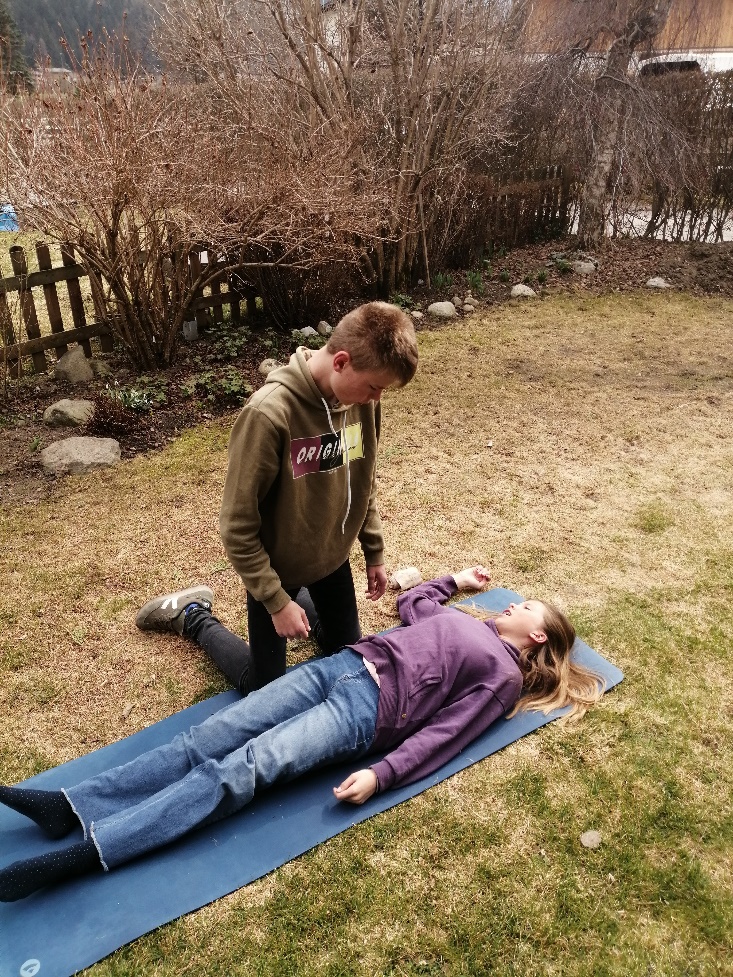 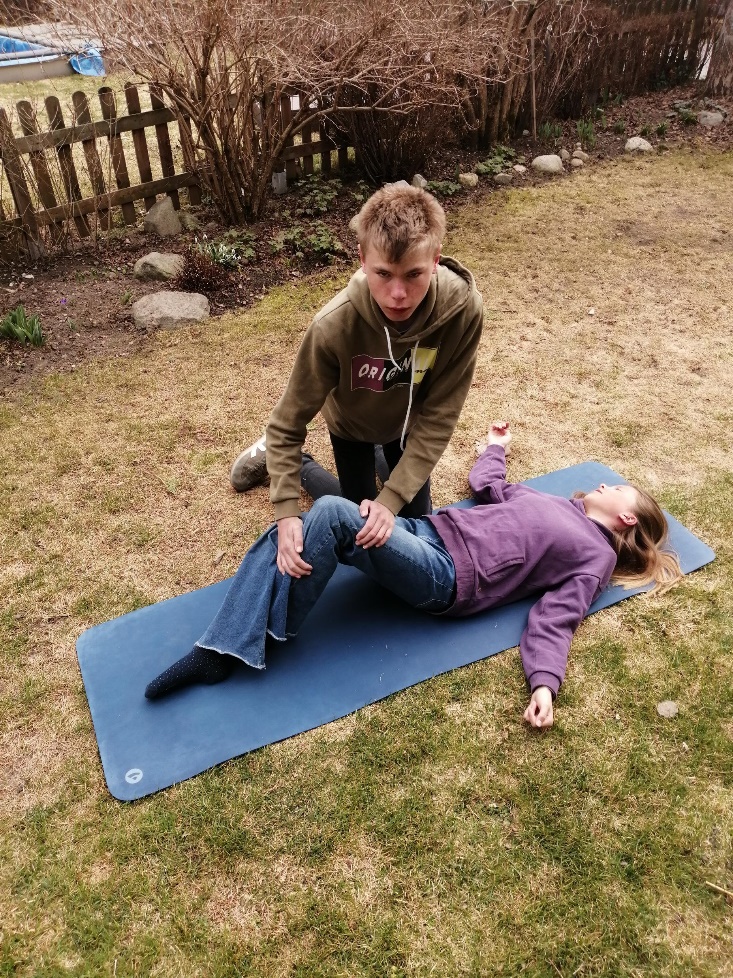 Stabile Seitenlage
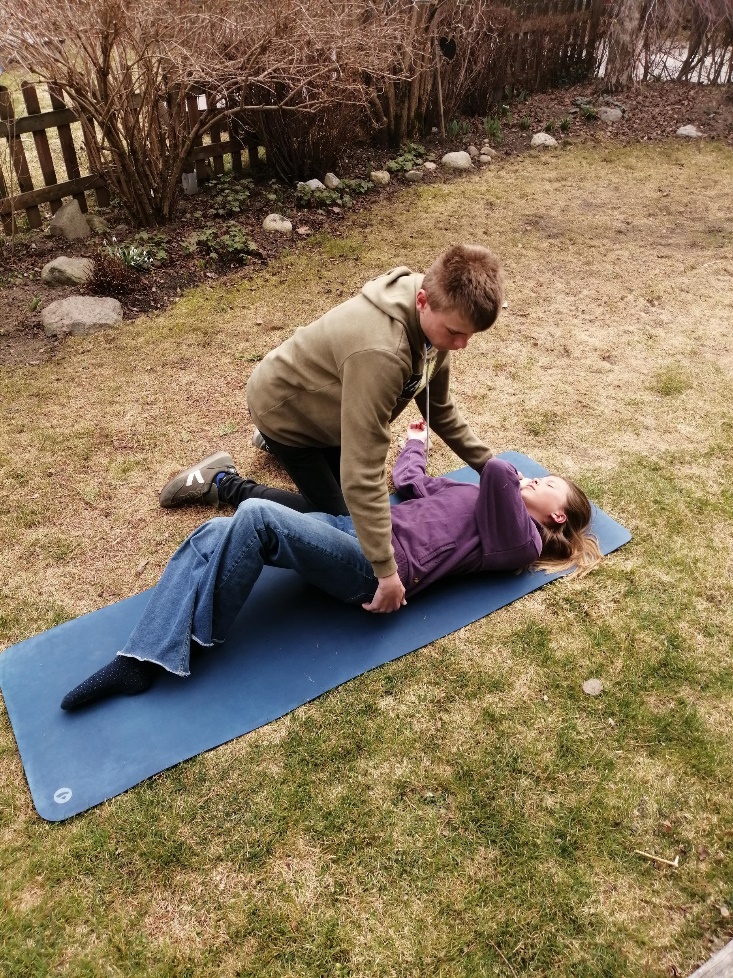 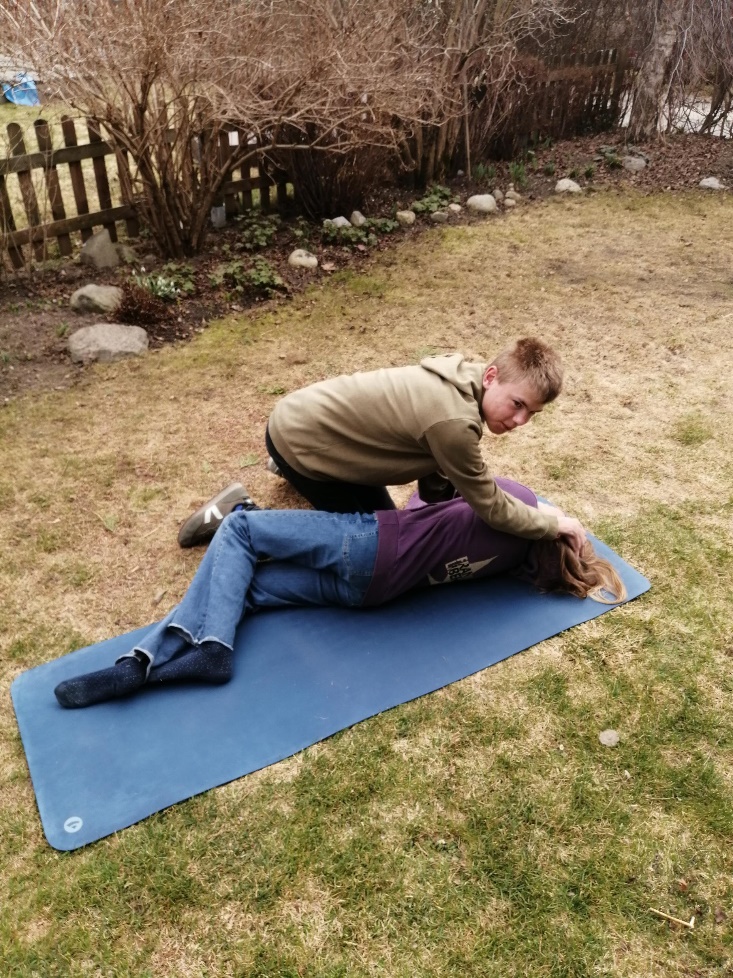 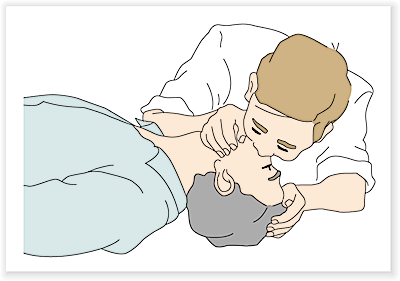 Mund zu Mund Beatmung
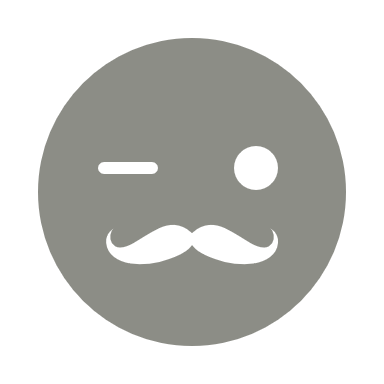 Danke für eure Aufmerksamkeit!!!!
Wenn ihr noch Fragen habt könnt ihr sie mir gerne stellen